Divide & Conquer (I)
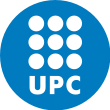 Jordi Cortadella and Jordi Petit
Department of Computer Science
Divide-and-conquer algorithms
Strategy:
Divide the problem into smaller subproblems of the same type of problem
Solve the subproblems recursively
Combine the answers to solve the original problem

The work is done in three places:
In partitioning the problem into subproblems
In solving the basic cases at the tail of the recursion
In merging the answers of the subproblems to obtain the solution of the original problem
Divide & Conquer
© Dept. CS, UPC
2
Conventional product of polynomials
Example:
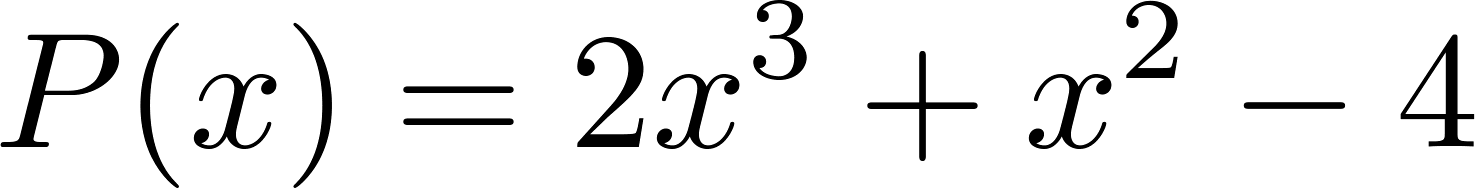 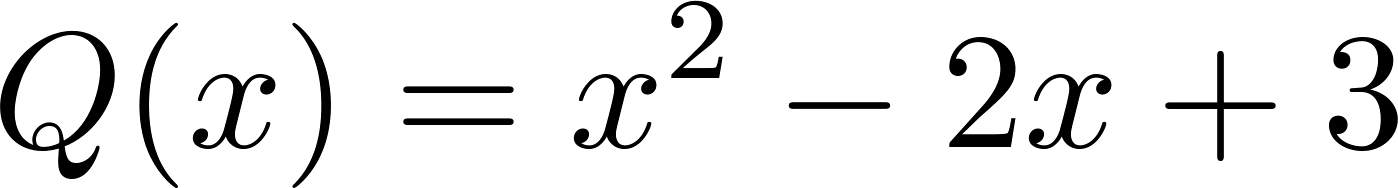 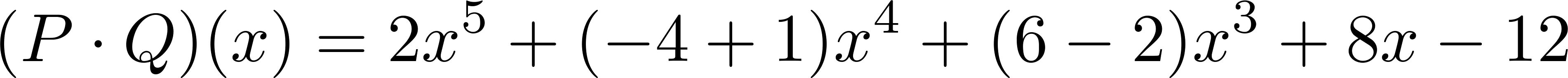 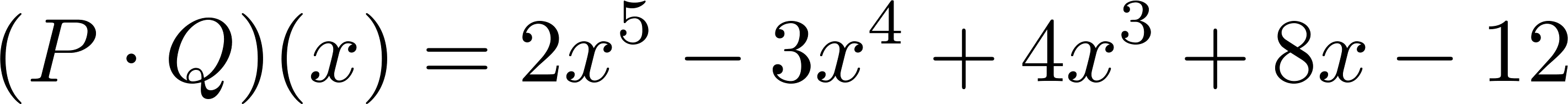 Divide & Conquer
© Dept. CS, UPC
3
Conventional product of polynomials
Divide & Conquer
© Dept. CS, UPC
4
Product of polynomials: Divide&Conquer
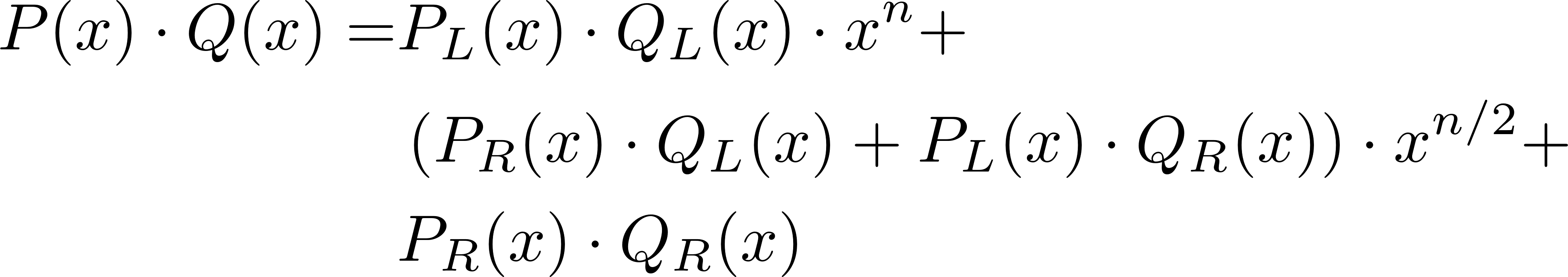  Shown later
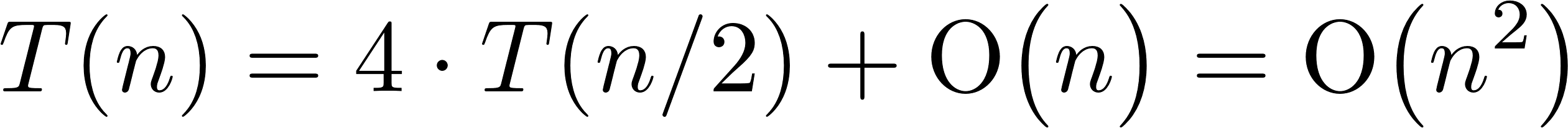 Divide & Conquer
© Dept. CS, UPC
5
Product of complex numbers
Divide & Conquer
© Dept. CS, UPC
6
Product of polynomials with Gauss’s trick
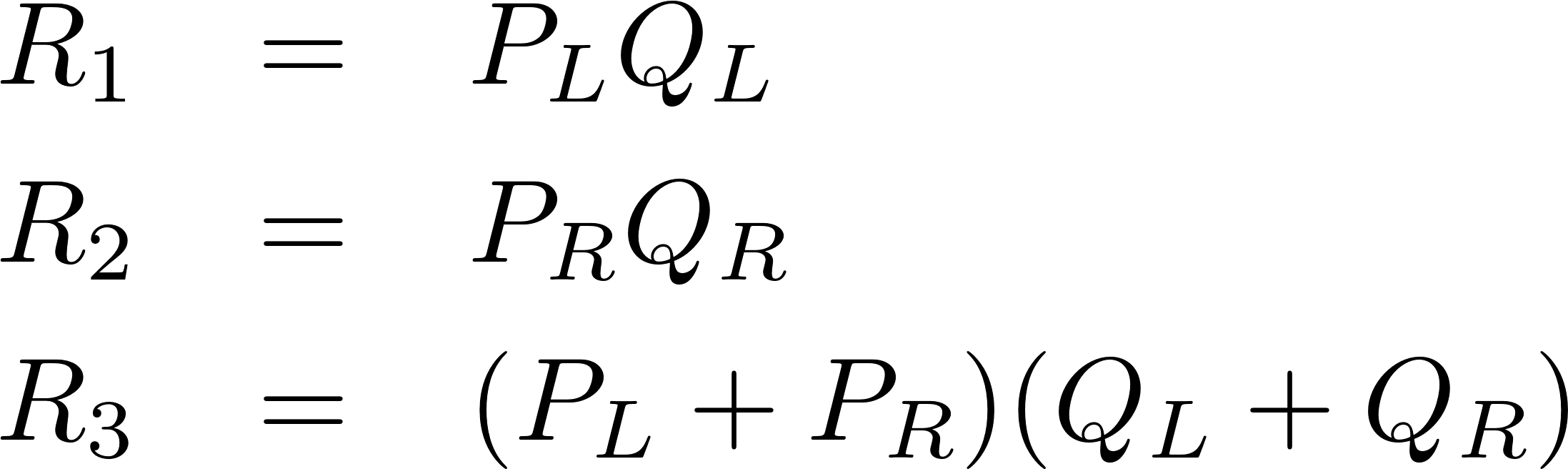 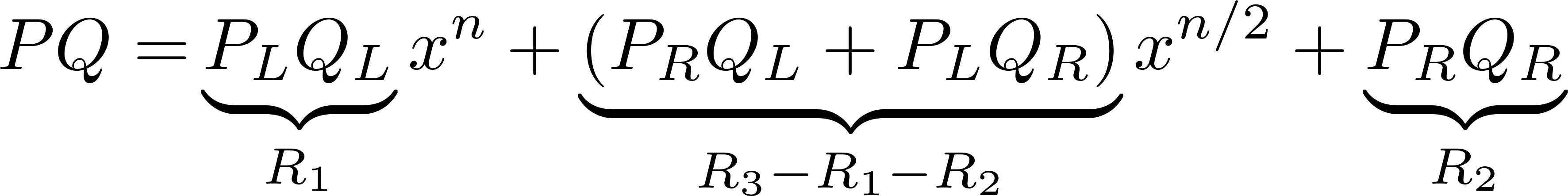 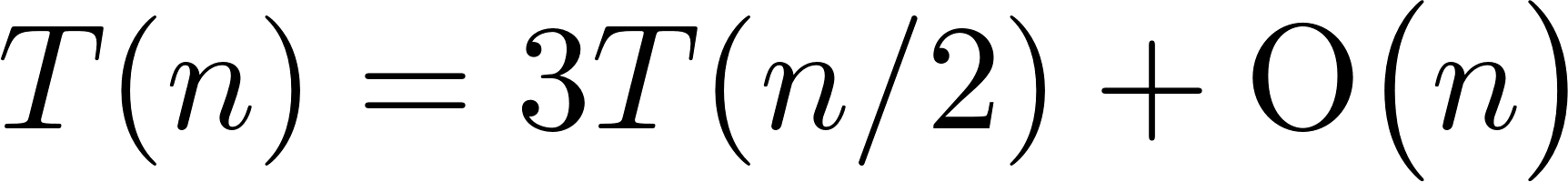 Divide & Conquer
© Dept. CS, UPC
7
Polynomial multiplication: recursive step
Divide & Conquer
© Dept. CS, UPC
8
Pattern of recursive calls
Branching factor: 3
… … …
2
2
2
2
1
1
1
1
1
1
1
1
1
1
1
1
… … …
Divide & Conquer
© Dept. CS, UPC
9
Useful reminders
Divide & Conquer
© Dept. CS, UPC
10
Complexity analysis
Divide & Conquer
© Dept. CS, UPC
11
A popular recursion tree
n
Branching factor: 2
n/2
n/2
n/4
n/4
n/4
n/4
… … …
2
2
2
2
2
2
… … …
1
1
1
1
1
1
1
1
1
1
1
1
Divide & Conquer
© Dept. CS, UPC
12
Examples
Divide & Conquer
© Dept. CS, UPC
13
Master theorem
Divide & Conquer
© Dept. CS, UPC
14
Master theorem: recursion tree
…….
…
Divide & Conquer
© Dept. CS, UPC
15
Master theorem: proof
Divide & Conquer
© Dept. CS, UPC
16
Master theorem: proof
Divide & Conquer
© Dept. CS, UPC
17
Master theorem: visual proof
•••
Divide & Conquer
© Dept. CS, UPC
18
Master theorem: examples
Divide & Conquer
© Dept. CS, UPC
19
Product multiplication
Fundamental question:Can polynomials be multiplied efficiently when the degree is large?

Answer: yes (FFT: Fast Fourier Transform)

FFT is an essential algorithm for efficient signal analysis. The algorithm will not be explained in this course.
Divide & Conquer
© Dept. CS, UPC
20
Polynomials: point-value representation
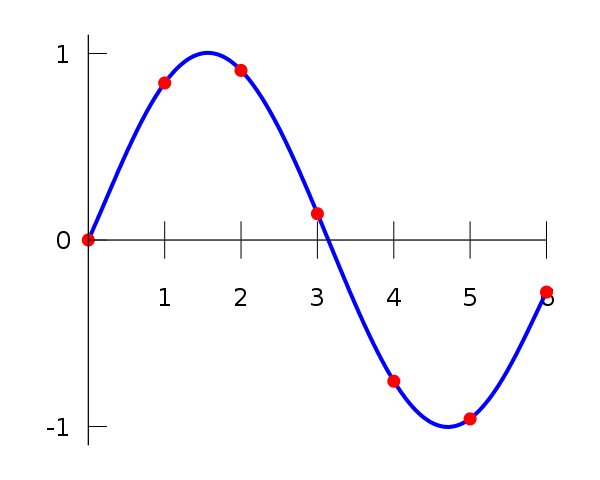 Fast Fourier Transform
© Dept. CS, UPC
21
Polynomial representation
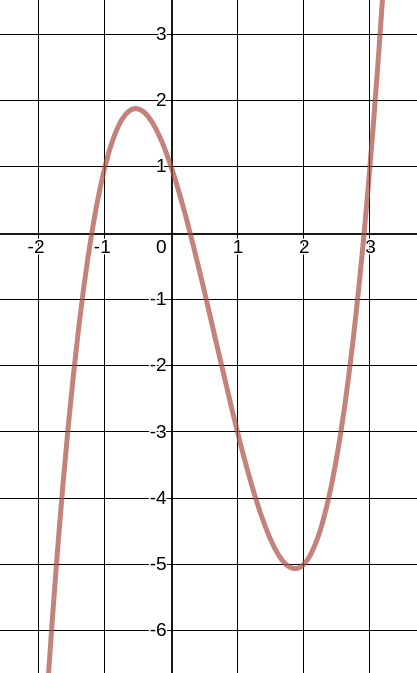 Coefficient representation
Evaluation
Interpolation
Point-value representation
Fast Fourier Transform
© Dept. CS, UPC
22
Conversion between both representations
evaluation
interpolation
Point-value representation
Coefficient representation
Could we have an efficient algorithm to move from coefficientto point-value representation and vice versa?
Fast Fourier Transform
© Dept. CS, UPC
23
Fourier series
Fast Fourier Transform
© Dept. CS, UPC
24
Why Fourier Transform?
Fast Fourier Transform
© Dept. CS, UPC
25